Гемофилиямен науқастарға шұғыл көмек көрсету алгоритмі
С.Д.Асфендияров атындағы ҚазҰМУ интернатура және резидентура бойынша №3 терапия кафедрасының ассистенті Ж.С.Шерияздан.
Алматы, 2013
Гемофилиямен науқастарға шұғыл көмек көрсету алгоритмі
Тақырыптың өзектілігі: Заманауи емдеу әдістерінің негізінде гемофилиямен науқас адамдардың өмір сүру ұзақтығын жалпы популяцияның өмір ұзақтығына жақындату мақсатында, барлық саладағы дәрігерлердің осы категория науқастарына дер кезінде сапалы және сауатты көмек көрсете алуы үшін  шұғыл емдеу алгоритмі құралған.
Коагулопатия
Тұқым қуалайтын коагулопатиялар – бұл плазмалық қан ұю факторларының тапшылығы немесе молекулярлық ақауларына байланысты қан ұю  жүйесінің генетикалық бұзылыстары (З.С.Баркаган, 1988 жыл)
Гемофилия дегеніміз не?
Гемофилия – бұл Х-хромосомамен тіркескен, әрбір 10000-шы нәрестеде кездесетін қан ұю жүйесінің тұқым қуалайтын ауруы. 
• Гемофилия қан ұю факторларының генінің мутациясына байланысты, коагуляциялаушы VIII (FVIII) (гемофилия А) немесе IX (FIX) (гемофилия В) факторлардың тапшылығынан туындайды.  
• Әлемде гемофилиямен шамамен 400 000 адам ауырады.
• Гемофилия А, гемофилия В-ға қарағанда жиі кездесіп, барлық жағдайдың  80-85% құрайды.
Гемофилия А-ның негізігі клиникалық көріністері
Гематомды қанталау типі
Гемартроздар
Гематурия
Асқазан-ішек жолынан қан кету
Миға, жұлынға қан құйылу
Гемофилия А-ның негізігі клиникалық көріністері
Гемофилия кезіндегі буынға қан құйылу жиілігі
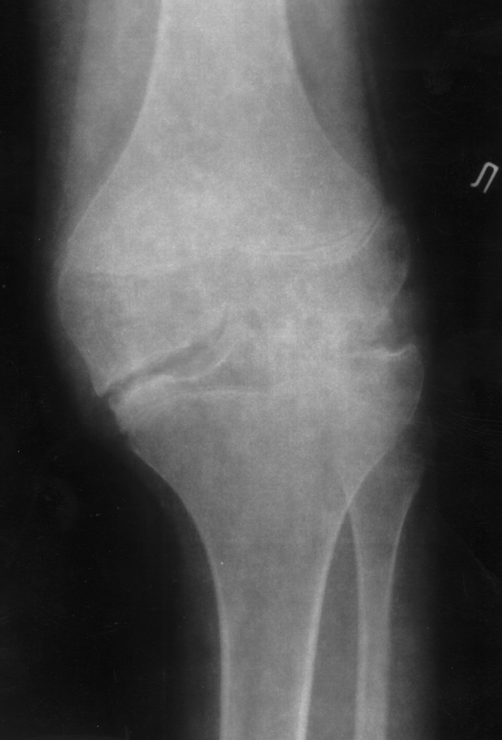 Гемофилия кезіндегі геморрагиялардың ішінде  гемартроздар  70-80 % құрайды.
Гемофилиямен науқастардың диагностикасы
Міндетті зерттеу әдістері:
1. Қанның жалпы анализі
2. Коагулограмма (АПТУ, қан ұю факторлары, қан ұю факторларының ингибиторларының деңгейі)
3. Зәрдің жалпы анализі
4. Вирусты гепатит маркерлері (ИФА, ПТР)
5. Қан тобы және резус факторы
Гемофилиямен науқастардың диагностикасы
Көрсеткішке байланысты зерттеу әдістері:
1. Қанның биохимиялық анализі: бауыр, бүйректің функционалды сынамалары, қант
2. Буындардың, бас миының КТ, МРТ
3. Құрсақ қуысы, кіші астаудың УДЗ
4. Өкпе рентгенографиясы
5. Электрокардиография
Гемофилиямен науқастардың диагностикасы
Мамандар кеңесі (міндетті):
1. Гематолог 
Көрсеткішке байланысты мамандар кеңесі:
1. Стоматолог
2. Травматолог-ортопед
3. Хирург
4. Уролог
5. Нейрохирург
Гемофилияны емдеудің негізгі бағыттары
I. Гемофилиямен науқастардағы қан кетулердің алдын алу

II. «Талап бойынша» емдеу

III. Гемофилияның асқынуларын емдеу

IV. Реабилитация
Гемофилияның алдын алу
VIII фактор концентратын аптасына 3 рет 20-40 ХБ/кг
 (25 ХБ/кг) мөлшерінде енгізу
Алдын алу мақсаты – ауыр дәрежені орташа ауырлыққа өткізу
Гемофилияны “талап бойынша” емдеу
«Талап бойынша» емдеуді қолдану науқастарға тапшы фактор концентраттарын есептелген мөлшерде тәулігіне 1-2 рет туыстарымен, қандай болмасын медициналық мекеменің мамандарымен мүмкіншілігінше ерте енгізуін іске асыруға мүмкіншілік береді.
“Талап бойынша” емдеу
Бір реттік мөлшерді есептеу формуласы:
1. Ауыр дәрежелі гемофилия А кезіндегі бір реттік мөлшерді есептеу формуласы :
Х=М×БД×0,5;

2. Орташа және жеңіл дәрежелі гемофилия А кезіндегі бір реттік мөлшерді есептеу формуласы :
Х=М× (БД-АД) ×0,5;
Мұнда Х – концентраттың бір реттік енгізу мөлшері; 
М – гемофилиямен науқастың дене салмағы;
БД –коагуляциялық VIII фактордың енгізілгеннен кейінгі болжамалы деңгейі (%);
АД – коагуляциялық VIII фактордың енгізгенге дейінгі алғашқы деңгейі (%);
“Талап бойынша” емдеу
Гемофилия А науқастардағы әртүрлі қан құйылулар кезіндегі антигемофильді глобулиннің мөлшерлері
“Талап бойынша” емдеу
Гемофилия А науқастардағы әртүрлі қан құйылулар кезіндегі антигемофильді глобулиннің мөлшерлері
Гемофилиямен науқастардағы қан кету ауырлығын анықтау
Гемофилиямен науқастарға жедел медициналық көмек көрсету алгоритмінің графикалық кестесі
Қанкетудің дәрежесі мен ауырлық категориясын анықтау( кестені қарау)
Ингибитормен жүретін гемофилиямен науқастарға көрсетілетін жедел көмек алгоритміне көшу
Жедел жәрдем
Гемофилиямен науқас
Науқаста қан ұю факторларына ингибиторды анықтау
Бар
Денсаулық сақтаудың басқа ұйымдары
Қанкетулер
Жоқ
Көктамырға қан ұю факторын құю(есептеу формуласын қарау)
Ең жақын клиникаға жедел госпитализациялау, гематолог шақыру, жедел жәрдем көрсету алгоритміне көшу
Көп салалы аурухана
Қанкетудің ауырлық категориясы 1
Ауырлық категориясы 2-3
Ошақтық симптомдардың, абдоминалды аурудың болуы
Гематолог
Жалпы тәжірибелік дәрігер
Үйге дәрігер шақыру, гематологта амбулаторлы емделу, гемофилиямен науқасты жүргізу алгоритміне көшу
Гемофилияның ингибиторлы формасы кезіндегі емдеу тактикасы
Ингибитормен жүретін гемофилиямен науқастарға жедел медициналық көмек көрсету алгоритмінің графикалық кестесі
Қанкетудің дәрежесі мен ауырлық категориясын анықтау( кестені қарау)
Жедел жәрдем
Гемофилиямен  науқас
Жедел түрде көктамырға қан ұю факторын құю(кестені қарау)
Денсаулық сақтаудың басқа ұйымдары
Қанкетулер
Қанкетудің ауырлық категориясы 1
Ең жақын клиникаға жедел госпитализациялау, гематолог шақыру, жедел жәрдем көрсету алгоритміне көшу
Көп салалы аурухана
Ауырлық категориясы 2-4
Ошақтық симптомдардың, абдоминалды аурудың болуы
Гематолог
Үйге гематолог шақыру, амбулаторлы емделу, гемофилиямен науқасты жүргізу алгоритміне көшу
Жалпы тәжірибелік дәрігер
Гемофилиямен науқастарды амбулаторлы жүргізу (бақылау, диспансеризация) алгоритмінің графикалық кестесі.
Міндетті түрдегі қан ұю факторының деңгейін және ингибиторды анықтау
Республикалық деңгейде гемофилиямен науқастарға медициналық көмек көрсететін ұйымға жолдау
Мүмкіндігі бар
Аймақта мүмкіндік болмағанда
Аймақтық  гематолог
Диагнозды қою барысында ауыр және орташа ауыр дәрежеде - алдын алу бағдарламасын бастау. Жылына 2 рет көрсеткіштер мониторингі
Гемофилия-мектебін жүргізу, үйде емдеуге уйрету.
Айына 1 рет алдын алу әсерлігінің мониторингін жүргізу, қарау, уйде емдеу хаттамасын тексеру, құжаттарды жүргізу.
Травматолог -көрсеткіштер болғанда ортохирургиялық коррекцияға жолдама беру
Жарты жылда 1 рет – травматолог пен стоматолог қарауы
Жеке реабилитациялық бағдарлама құрастыру.
Қорытынды
Егер гемофилиямен науқастарға медициналық көмек берудің барлық этаптарында, соның ішінде алғашқы медико-cанитарлық көмек көрсету кезеңінде де сауатты, дер кезінде ем тағайындалса, бұл категориядағы науқастардың өмір сүру ұзақтығы жалпы популяцияның өмір сүру ұзақтығына теңеліп, өмір сапасы жоғары болар еді.
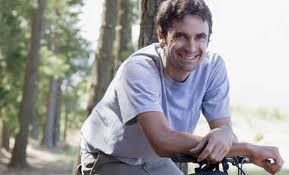 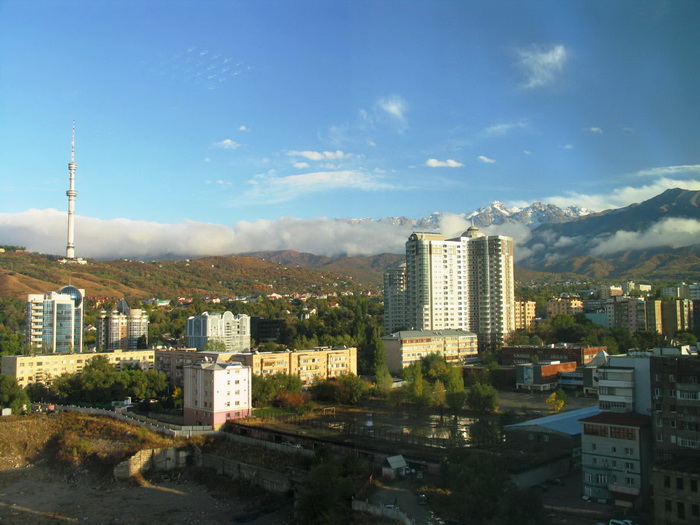 Назарларыңызға рахмет!